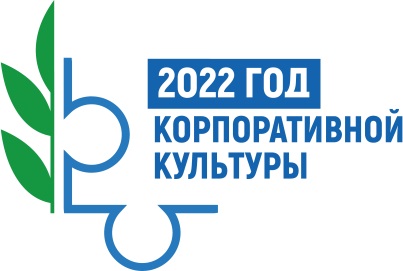 ЗАЩИТА ПРОФКОМОМ
ПРАВ ЧЛЕНОВ ПРОФСОЮЗА
НА ОХРАНУ ТРУДА
Апрель, 2022г. Липецк
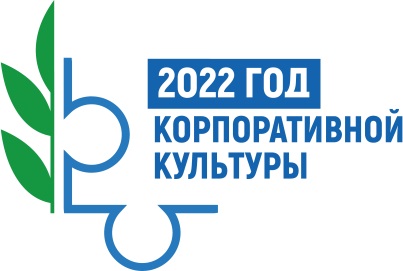 Полномочия ПК в охране труда
В соответствии со ст. 370 ТК РФ в качестве обеспечения общественного контроля председатель ППО, либо избранное уполномоченное лицо имеют право на:
проведение проверок и направление работодателю представлений с требованием об устранении выявленных нарушений охраны труда;
обеспечение контроля за соблюдением ПВТР;
обеспечение контроля за выполнением соглашений по ОТ;
обеспечение контроля за соблюдением требований прохождения медицинских осмотров и психиатрических освидетельствований;
участие в проведении специальной оценки условий труда;
участие в формировании нормативных документов по охране труда
участие в расследовании несчастных случаев;
участие в смотрах по охране труда.
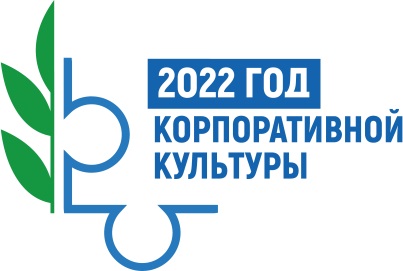 Месячник охраны труда в 2022 году
Письмо ЦС Профсоюза от 28 марта 2022 г. № 176
«О проведении Дня охраны труда»
Девиз Дня охраны труда «Культура безопасности труда как ключевой элемент корпоративной культуры»
Провести совместно с представителями администрации образовательной организации следующие мероприятия:
 Обучение и проверку знаний требований по охране труда (в части изменения законодательства);
 Проверки (комплексные и тематические) состояния охраны труда в организации;
 Актуализировать страницы по охране труда на сайте организации и стенды по охране труда;
 С привлечением обучающихся подготовить наглядную агитацию по охране труда, провести викторины и квесты;
Организовать мероприятия по восстановлению физического и психологического здоровья работников организации.
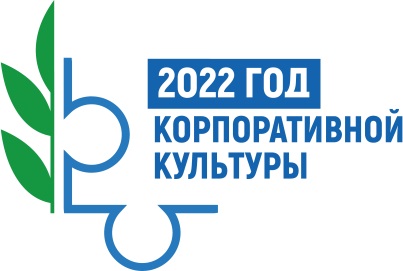 Проведение совместных проверок
В связи с вступлением в силу Приказа Министерства труда и социальной защиты РФ от 29 октября 2021 г. N 774н "Об утверждении общих требований к организации безопасного рабочего места"
рекомендуем провести проверку организации безопасных рабочих мест.

В связи с вступлением в силу Приказа Министерства труда и социальной защиты РФ от 14 сентября 2021 г. N 629н "Об утверждении предельно допустимых норм нагрузок для женщин при подъеме и перемещении тяжестей вручную " (с 01.03.2022 г.)
рекомендуем провести проверку внесения изменений в инструкции по ОТ для соответствующих категорий работников.
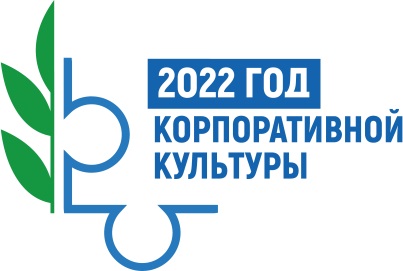 Проведение проверок
В связи с вступлением в силу ст. 76 , ст. 215 ТК РФ
рекомендуем провести проверку контроля выдачи и учёта СИЗ

Статья 76. Отстранение от работы (проинформировать работников о …)
Работодатель обязан отстранить от работы (не допускать к работе) работника:
не применяющего выданные ему в установленном порядке средства индивидуальной защиты, применение которых является обязательным при выполнении работ с вредными и (или) опасными условиями труда, а также на работах, выполняемых в особых температурных условиях;
Статья 215. Обязанности работника в области охраны труда
Работник обязан:
использовать и правильно применять средства индивидуальной и коллективной защиты;
(дисциплинарная ответственность Статья 192 ТК РФ)
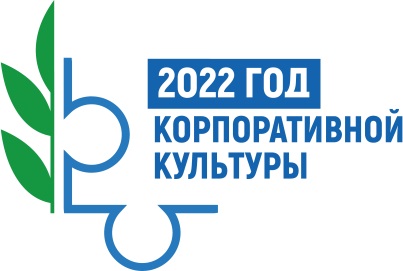 Участие в составе комиссий
1. Комиссия (комитет) по охране труда
Статья 224. Комитеты (комиссии) по охране труда
По инициативе работодателя и (или) по инициативе работников либо их уполномоченного представительного органа создаются комитеты (комиссии) по охране труда. 
Приказ Министерства труда и социальной защиты РФ от 22 сентября 2021 г. N 650н "Об утверждении примерного положения о комитете (комиссии) по охране труда"
2. Комиссия по обучению и проверке знаний по охране труда.
3. Комиссия по обучению первой помощи пострадавшим.
4. Комиссия по проведению специальной оценки условий труда.
5. Комиссия по идентификации опасностей.
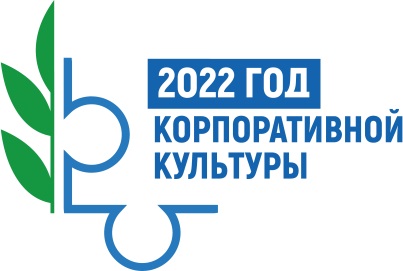 Участие в разработке КД и согласовании ЛНА
Коллективный договор (Охрана труда Х раздел ТК РФ)
Положение о системе управления охраной труда (СУОТ) в организации
Положение об обнаружении, распознавании и описании опасностей
Положение  об оценке уровней профессиональных рисков и по снижению уровней таких рисков
Положение о расследовании микротравм
Перечень (план) мероприятий по улучшению условий труда
Положение об информировании работников об условиях труда
Контроль за порядком прохождения мед.осмотров
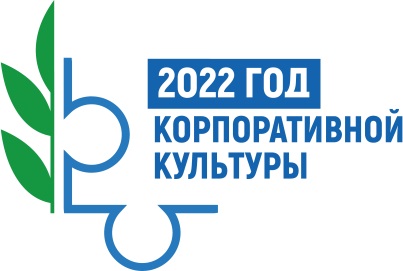 Приказ Министерства здравоохранения РФ от 28 января 2021 г. N 29н

П.27. Работодатель не позднее, чем за 10 рабочих дней до согласованной с медицинской организацией даты начала проведения периодического осмотра обязан ознакомить работников, подлежащих периодическому осмотру, с календарным планом.

П.9. Направление заполняется на основании утвержденного работодателем списка лиц, поступающих на работу, подлежащих предварительным осмотрам (далее - список лиц).

ТК РФ Статья 220. Медицинские осмотры некоторых категорий работников
Предусмотренные настоящей статьей медицинские осмотры и психиатрические освидетельствования осуществляются за счет средств работодателя, если иное не установлено законодательством Российской Федерации.
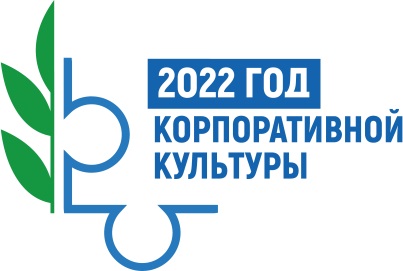 Контакты организации для обучения по ОТ
«Учебно-методический центр»
Федерации профсоюзов Липецкой области

тел: 8(4742) 22-78-07
специалист Учебно-методического центра
Попова Лариса Анатольевна
e-mail: umc-strategiy@mail.ru

тел: 8(4742) 77-15-36
директор Учебно-методического центра
Насонова Марина Александровна

Обучение уполномоченных лиц по охране труда ППО проводится 1 раз в 3 года за счёт средств областного профсоюзного бюджета!
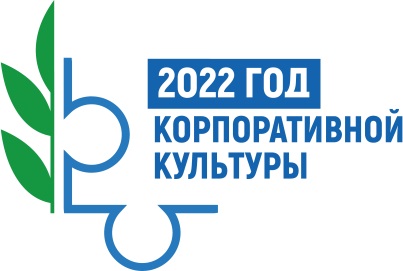 ОХРАНА ТРУДА
Технический инспектор трудаМиняйло Константин Николаевичтел: 8(4742) 22-78-49E-mail: tit4801@eseur.ru